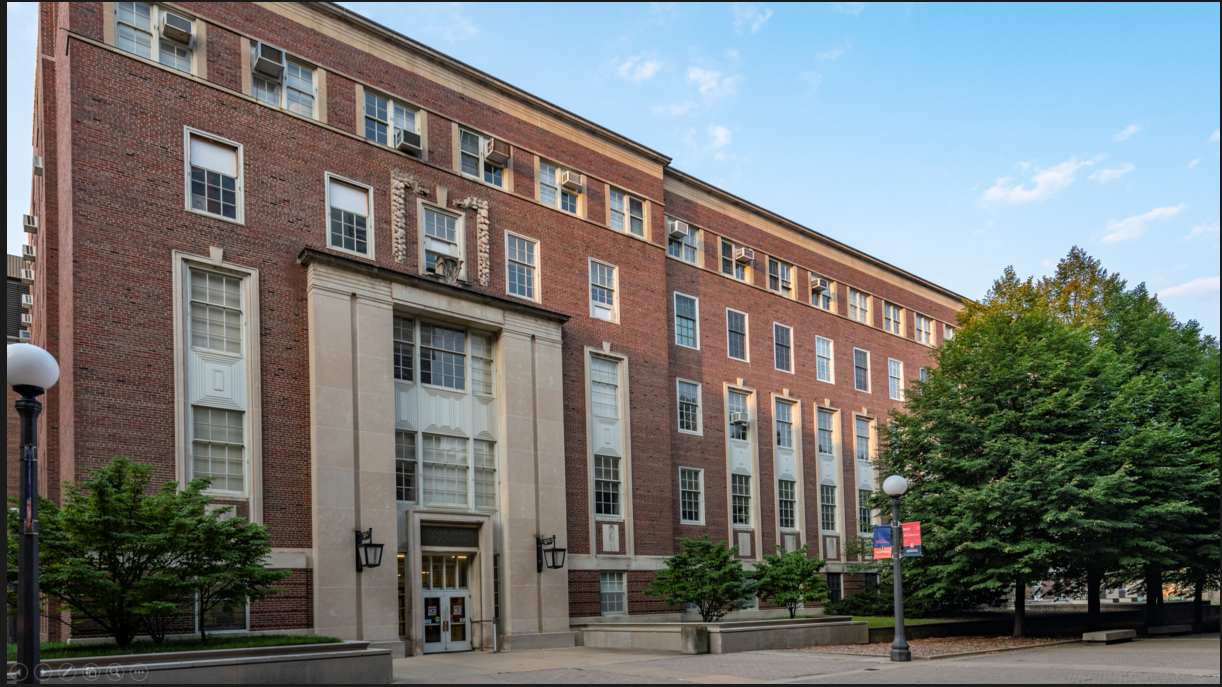 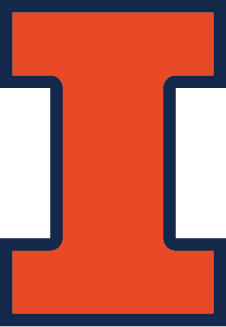 Chemical and Biomolecular Engineering
Who are we?
Professors: We studied for a long time (25+ years)! We teach and 
do research at a university.
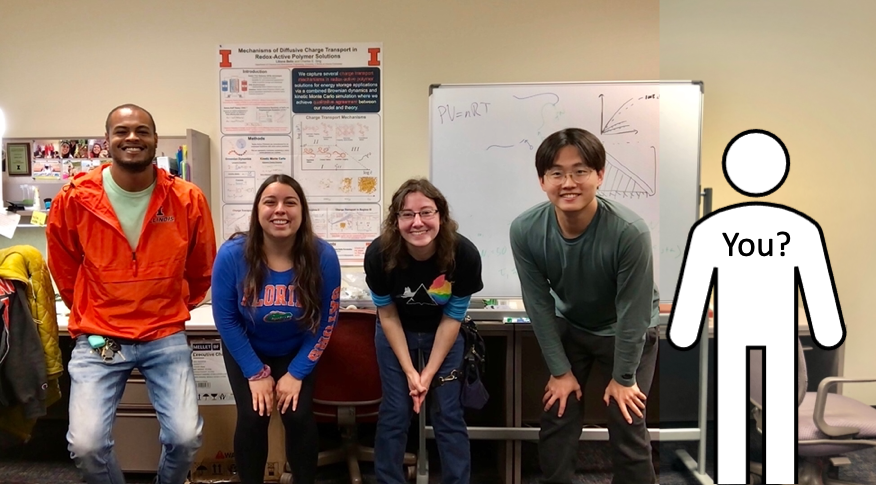 Graduate Students: We are studying to receive a doctoral degree.
Undergraduate Students: We are studying to receive a bachelor's degree.
This could be you one day!
Where we come from:
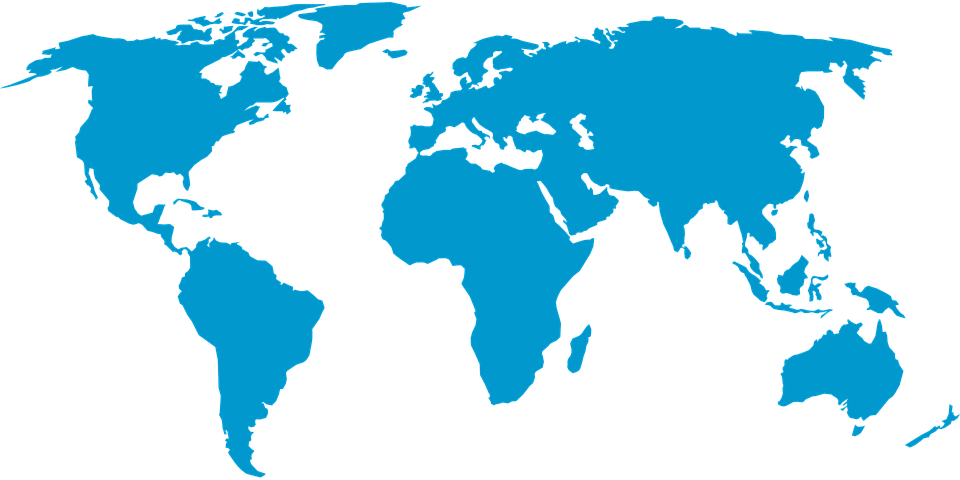 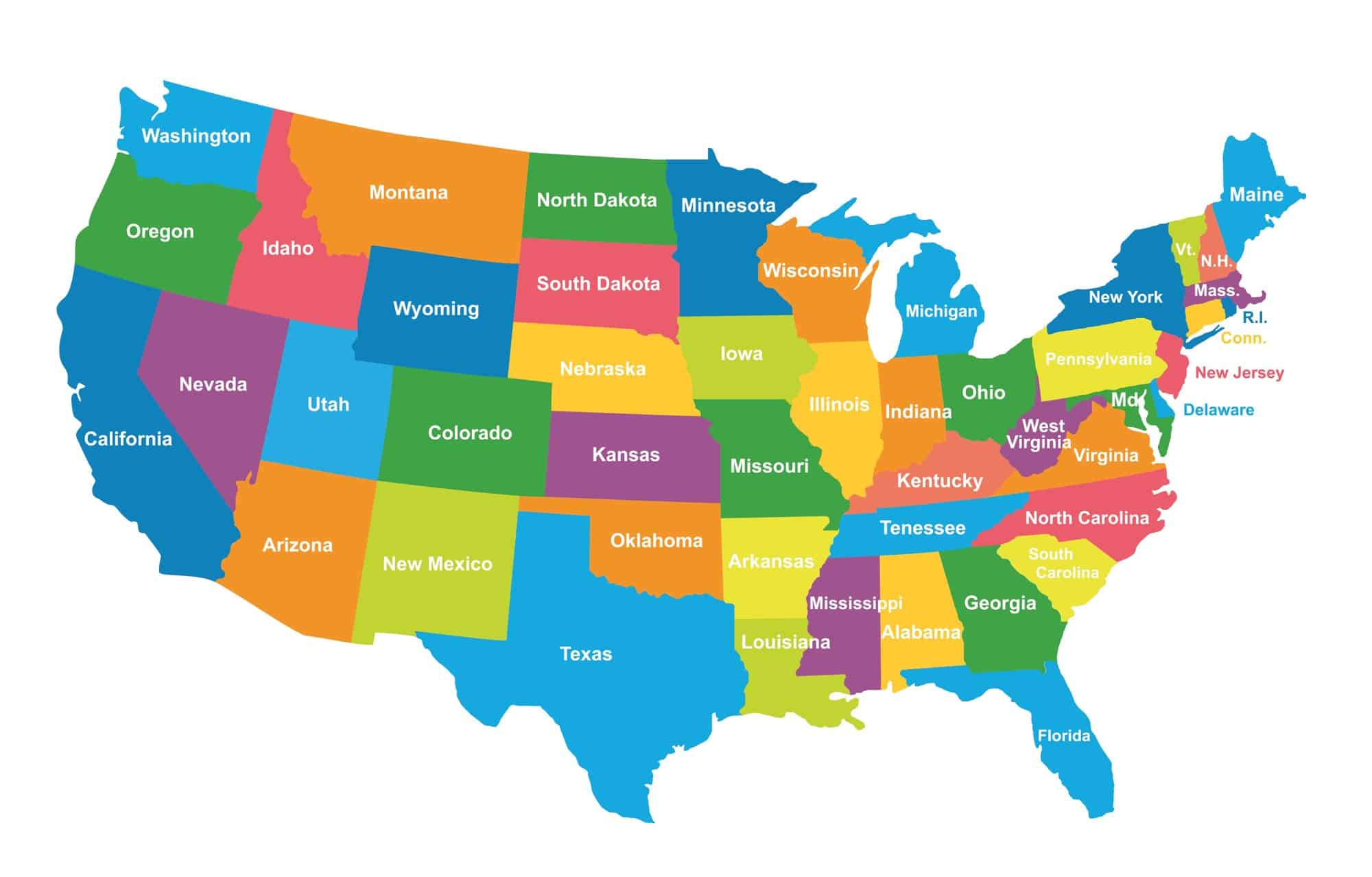 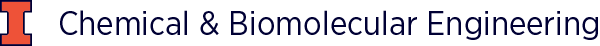 What is Chemical and Biomolecular Engineering?
What is a chemical?
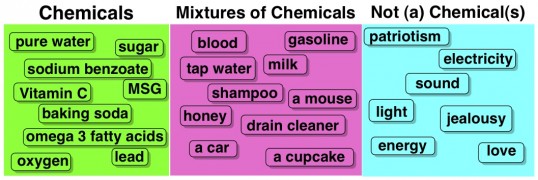 Everything you can touch and more!
What is a biomolecule?
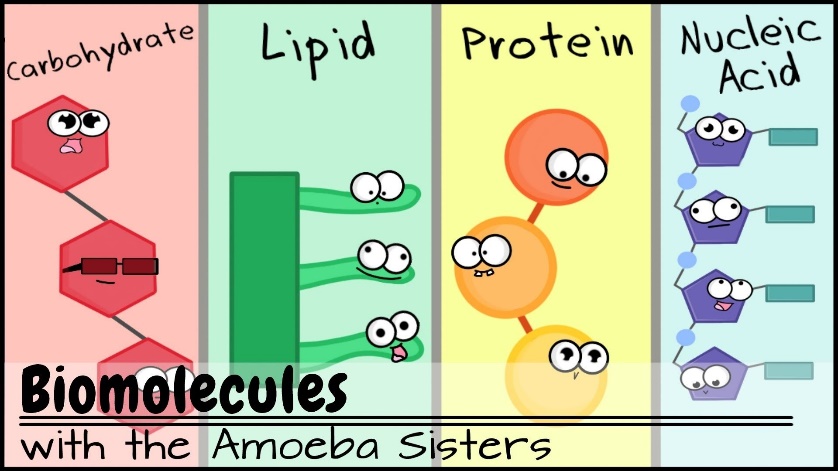 Everything nature makes!
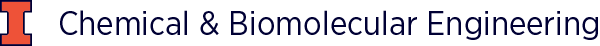 What is Chemical and Biomolecular Engineering?
What is a chemical?
Chemicals make up all the materials around us!
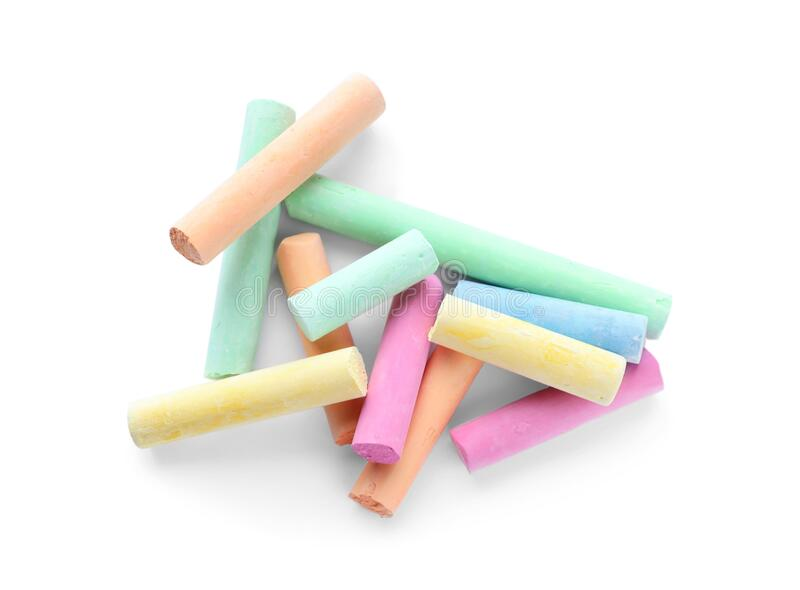 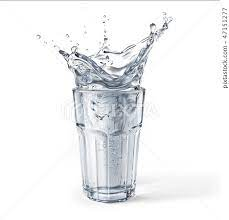 Vinegar
Chalk
Water
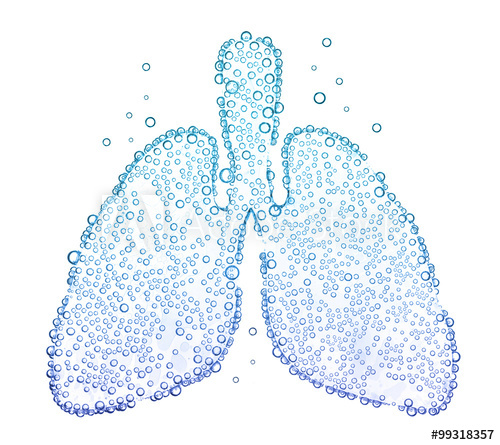 Lead
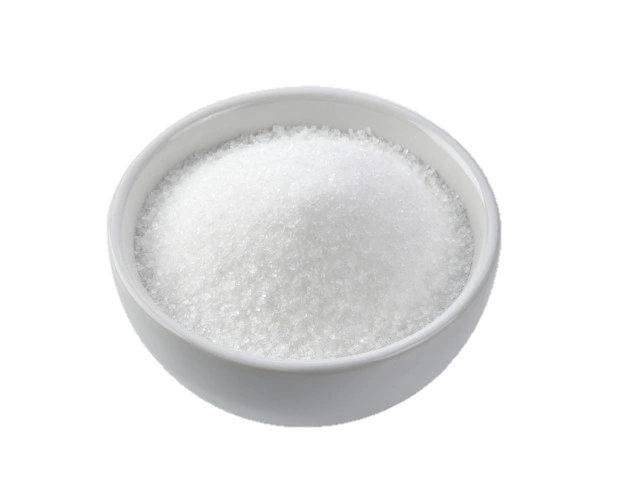 Oxygen
Sugar
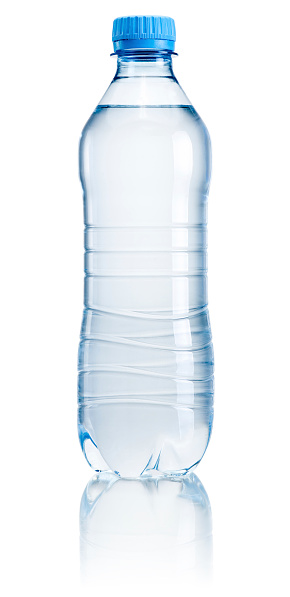 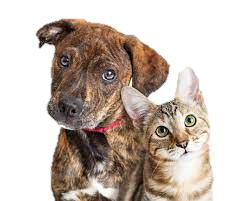 Glue
Plastic
When chemicals mix together, they react to make something new!
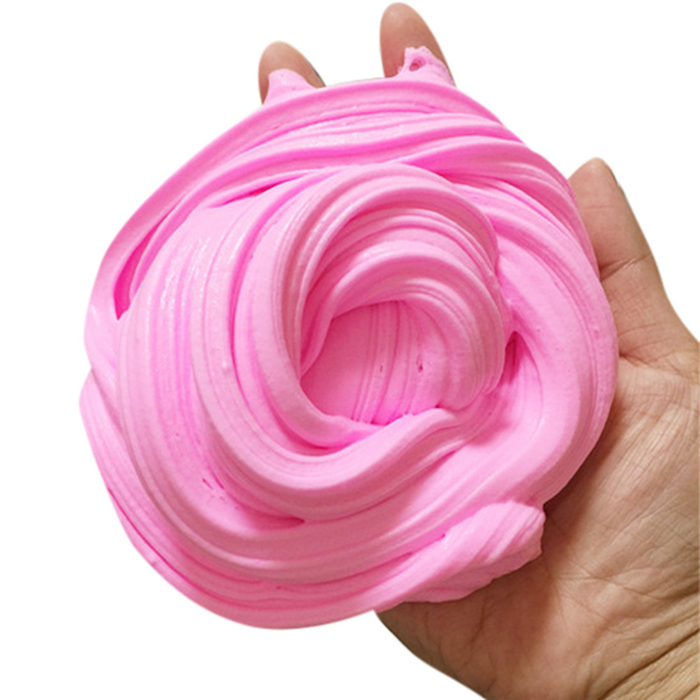 All living things!
Slime
What is a biomolecule?
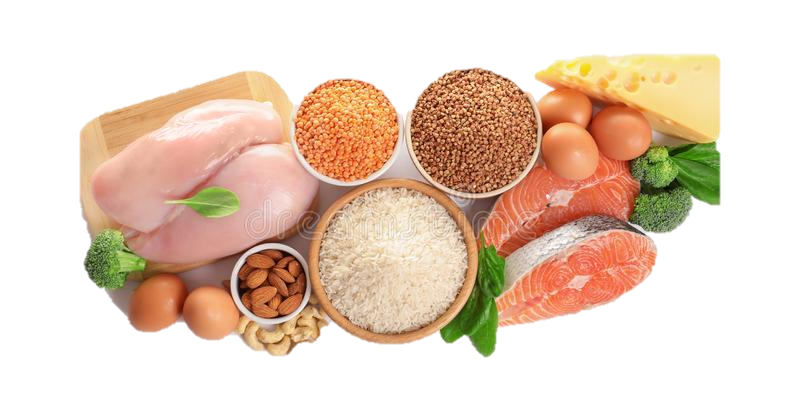 Protein
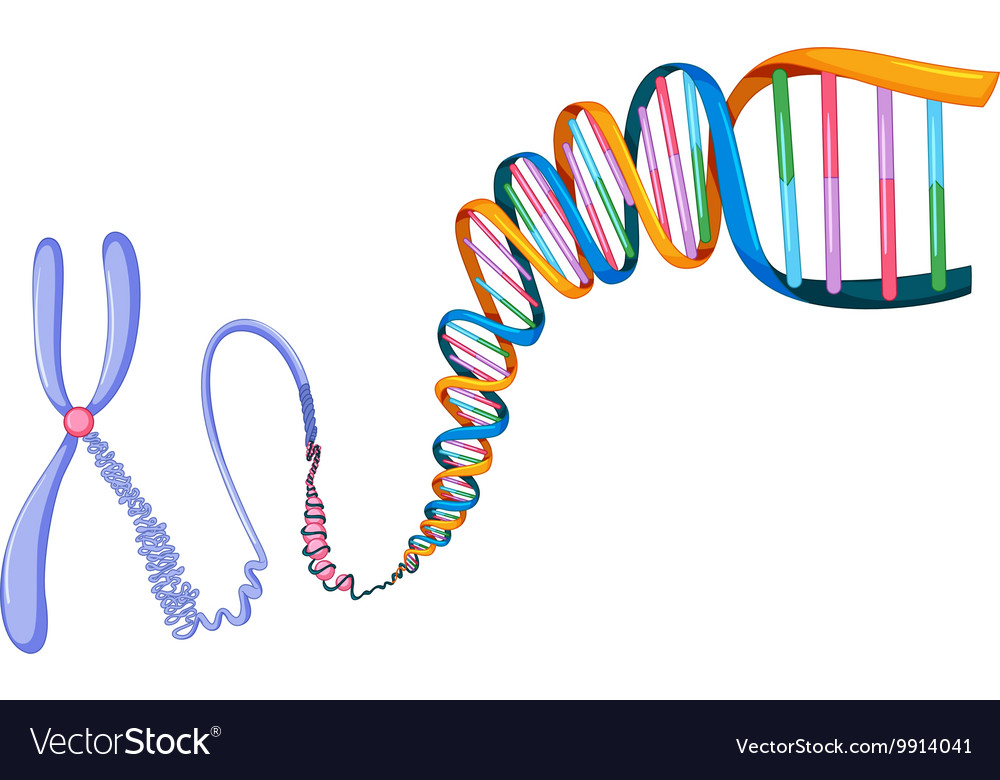 Chemicals made by living things (animals, plants, humans, and more)!
DNA
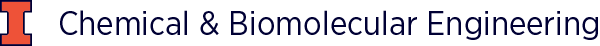 What is Chemical and Biomolecular Engineering?
What is an engineer?
Which of you likes……
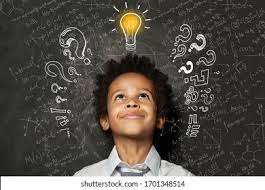 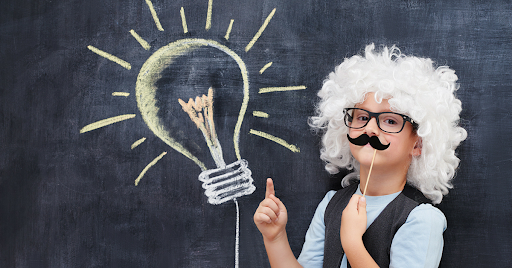 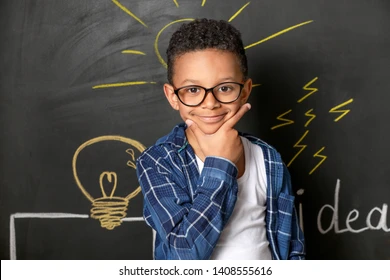 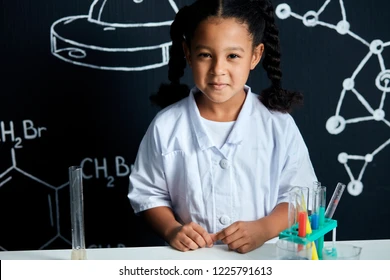 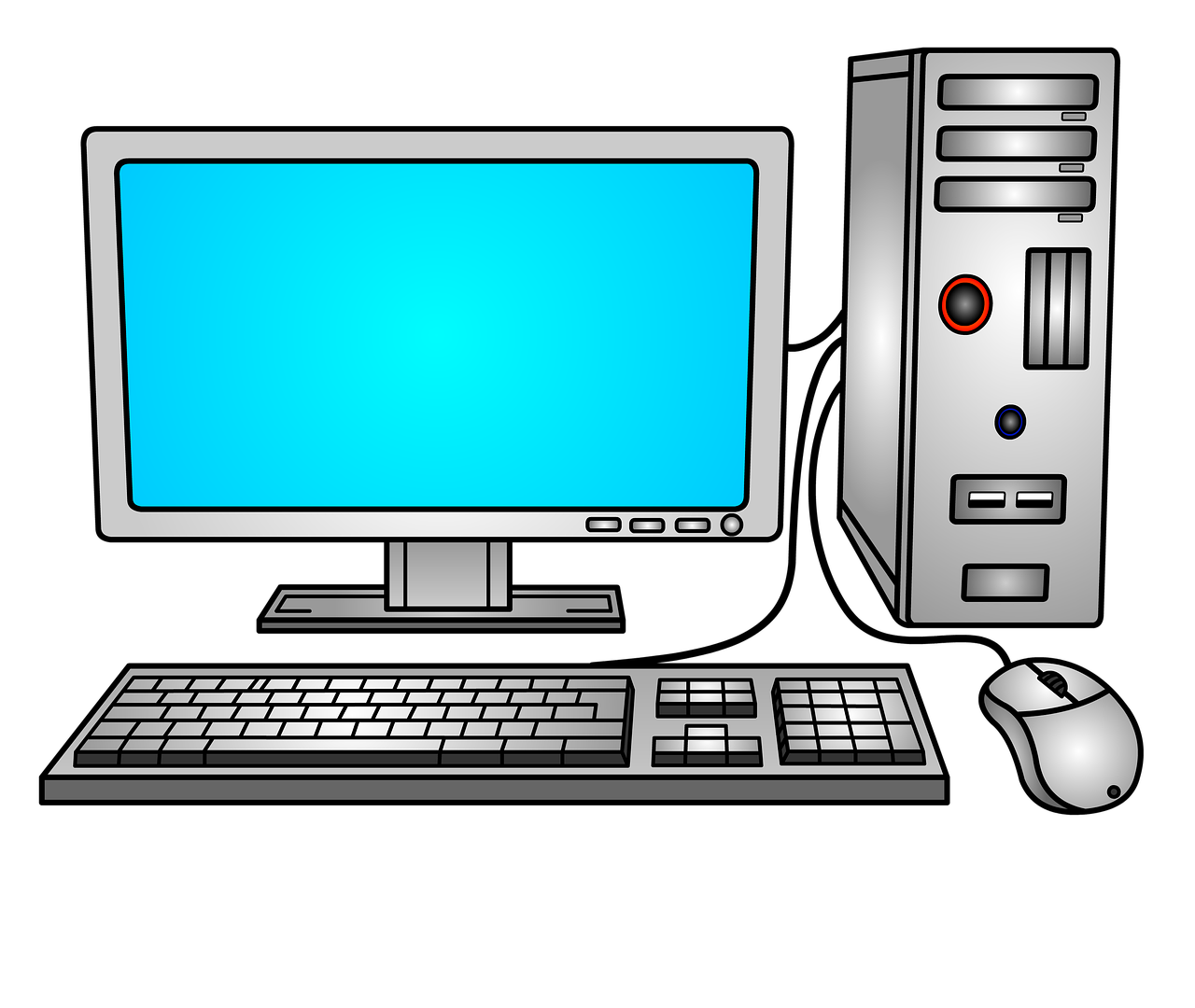 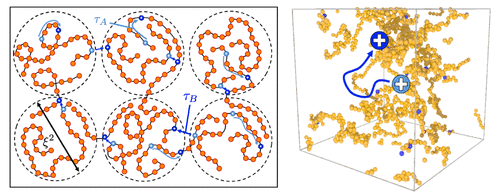 computers
helping people
science/cooking
being creative
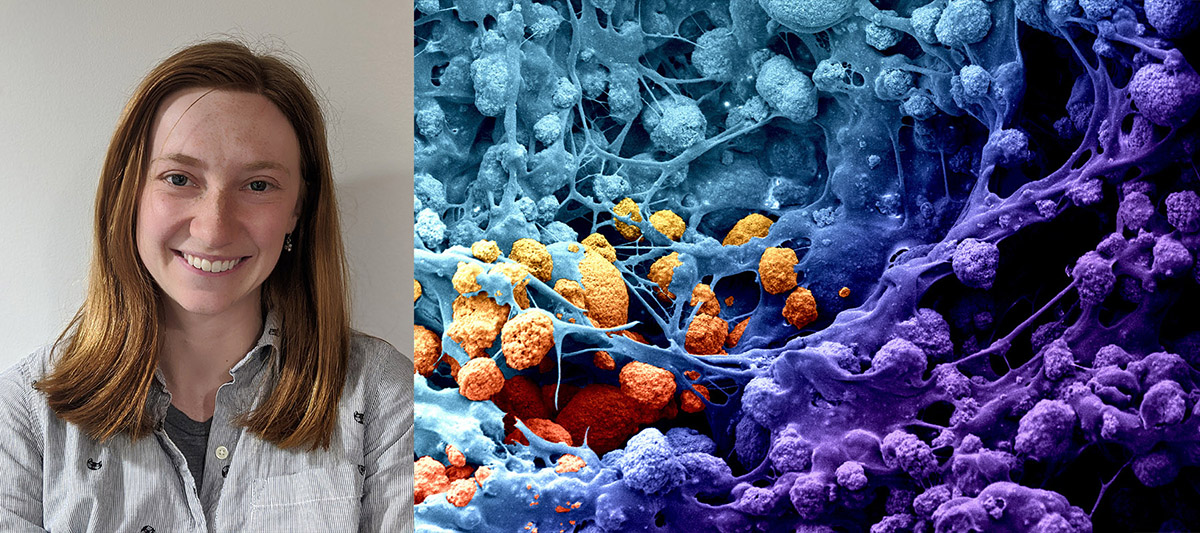 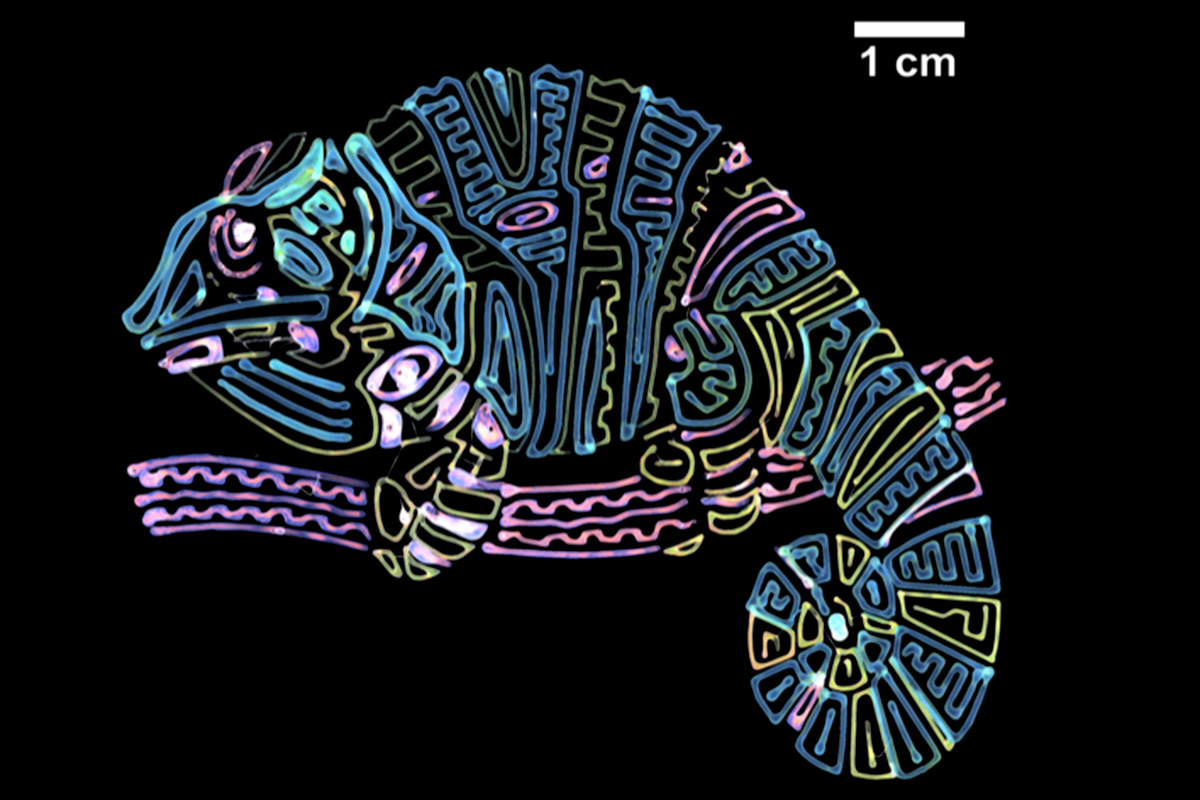 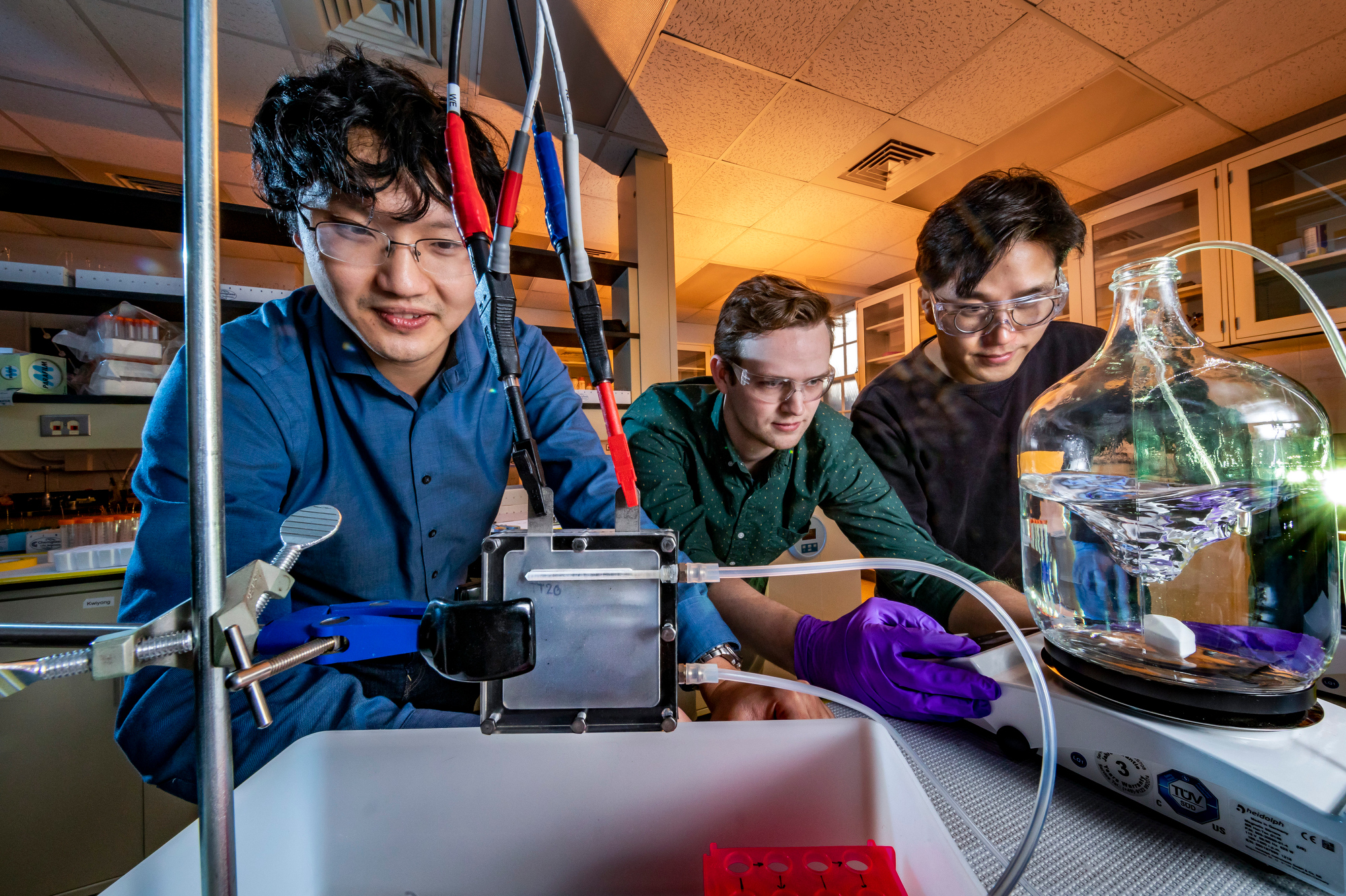 Conclusion: a chemical engineer is someone that knows a lot of about chemicals and solves fun and important problems!
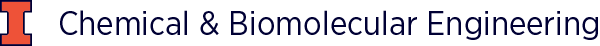 TOPIC of the day: Plastics
Can you show me something made of plastic?
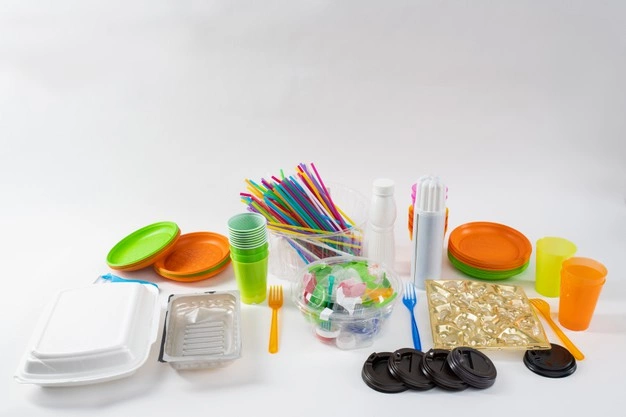 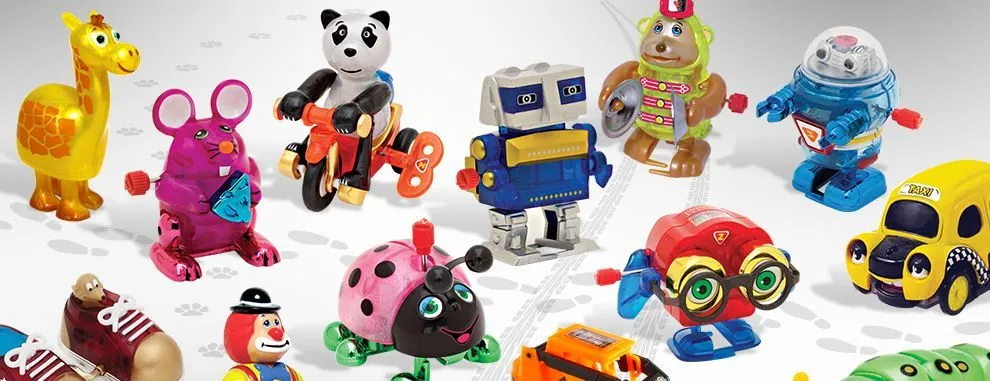 Can you show me something that is not made of plastic?
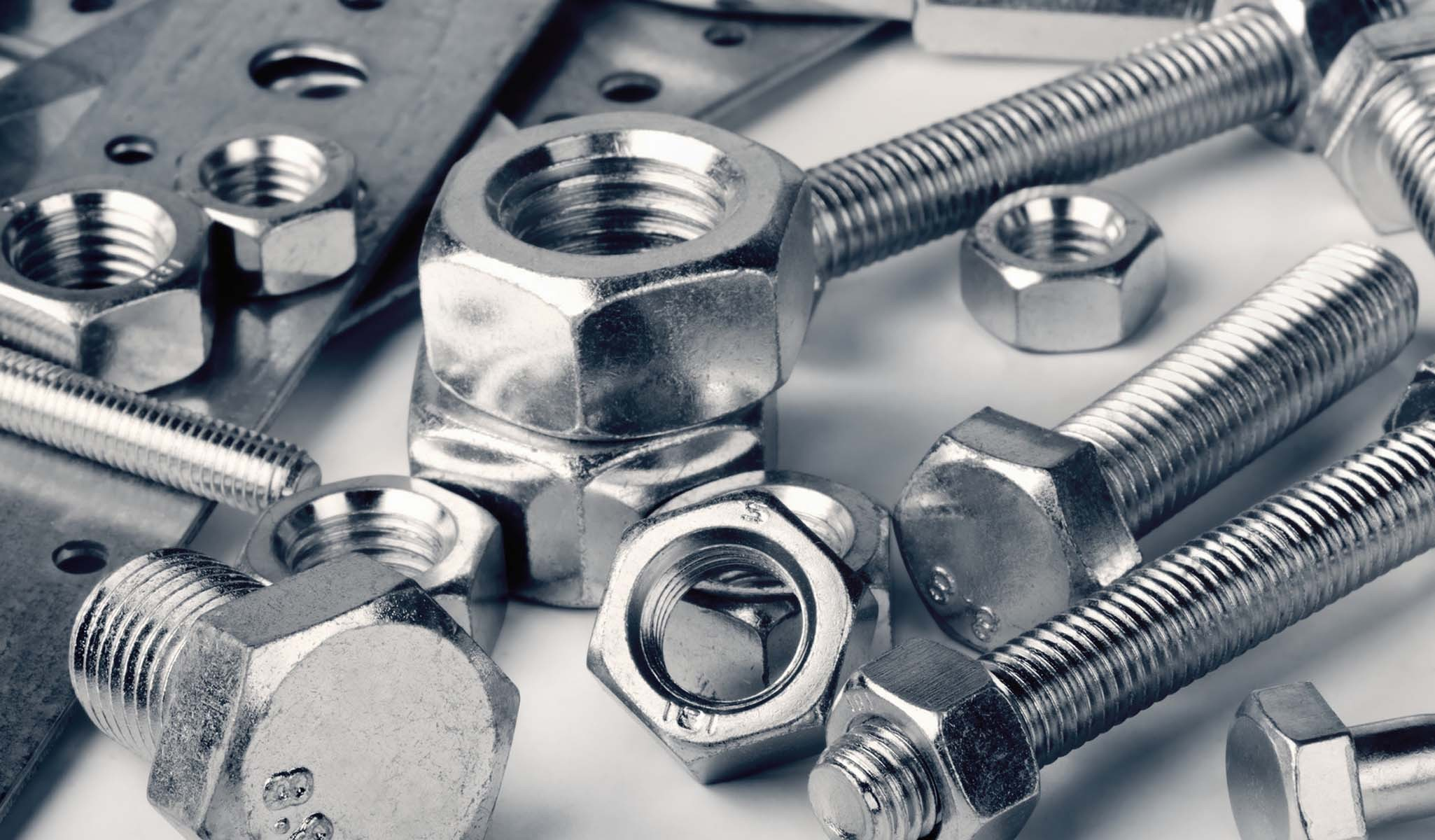 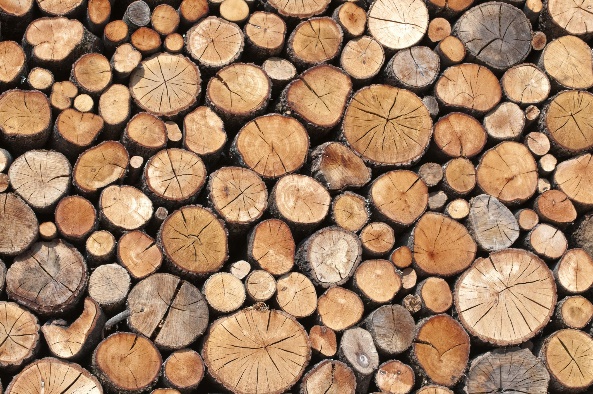 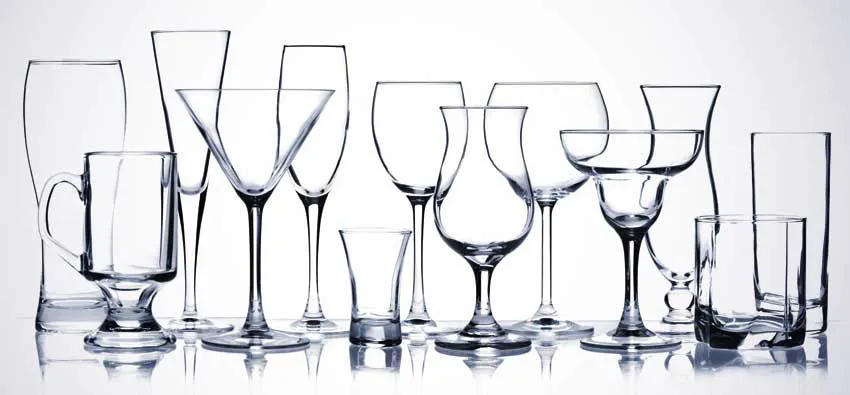 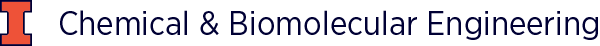 What is plastic made of?
Plastics are big molecules. We call them Polymers!
Pop-It Toys
Slime
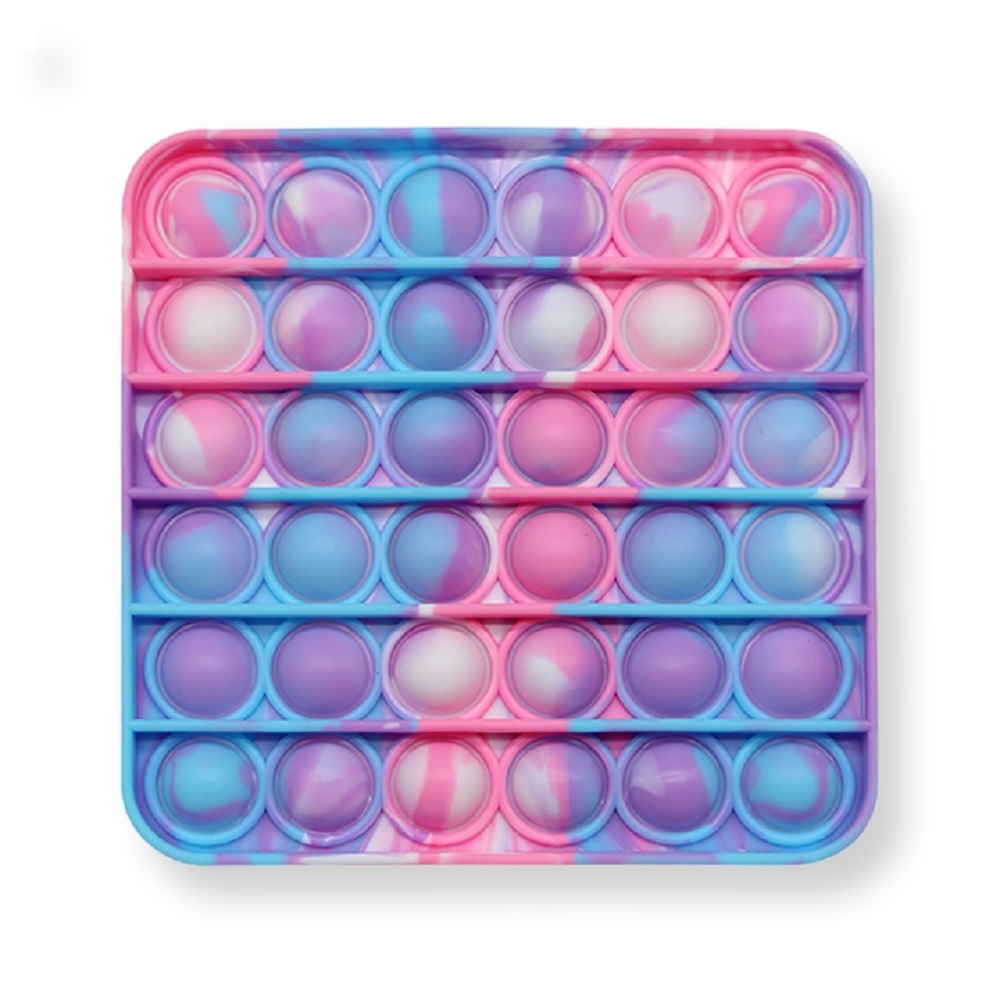 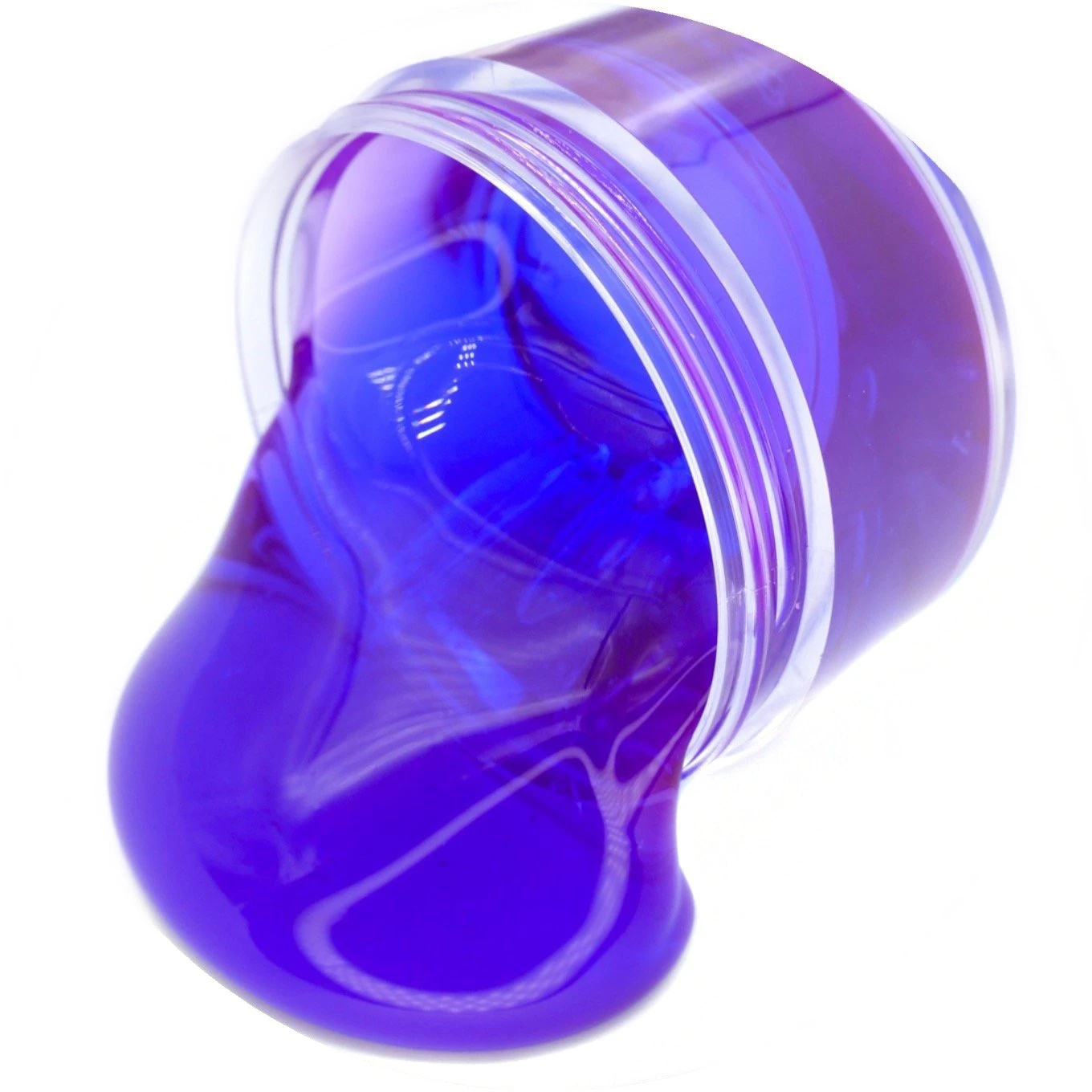 zoom in!
zoom in!
Monomers:
building blocks
Long polymer chains
Not connected to one another
Feels liquid/slimy
Connected polymer chains
Feels solid/rubbery
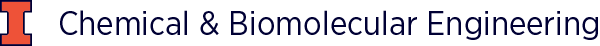 What is plastic made of?
Raw Materials are the things products are made of.   
           What are the raw materials for bread?
What is the raw material for plastics?
Answer: The raw materials for plastics is crude oil or petroleum
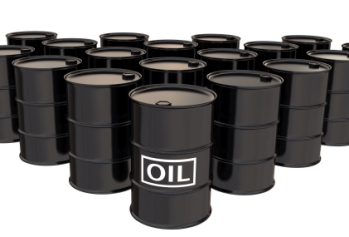 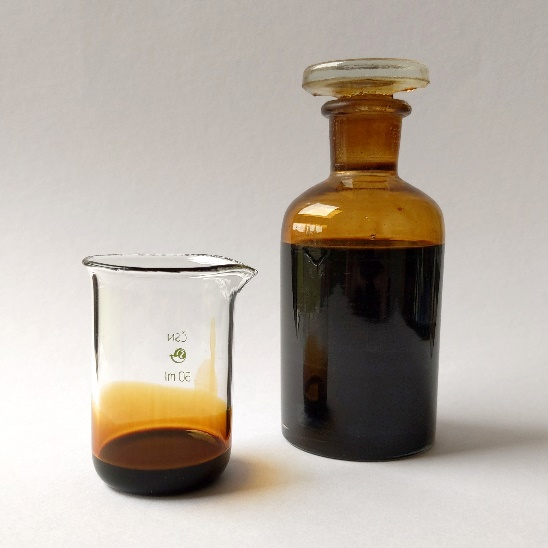 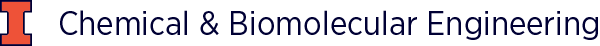 Where is oil found?
Where do you think we find oil?
Have you ever seen one of these?
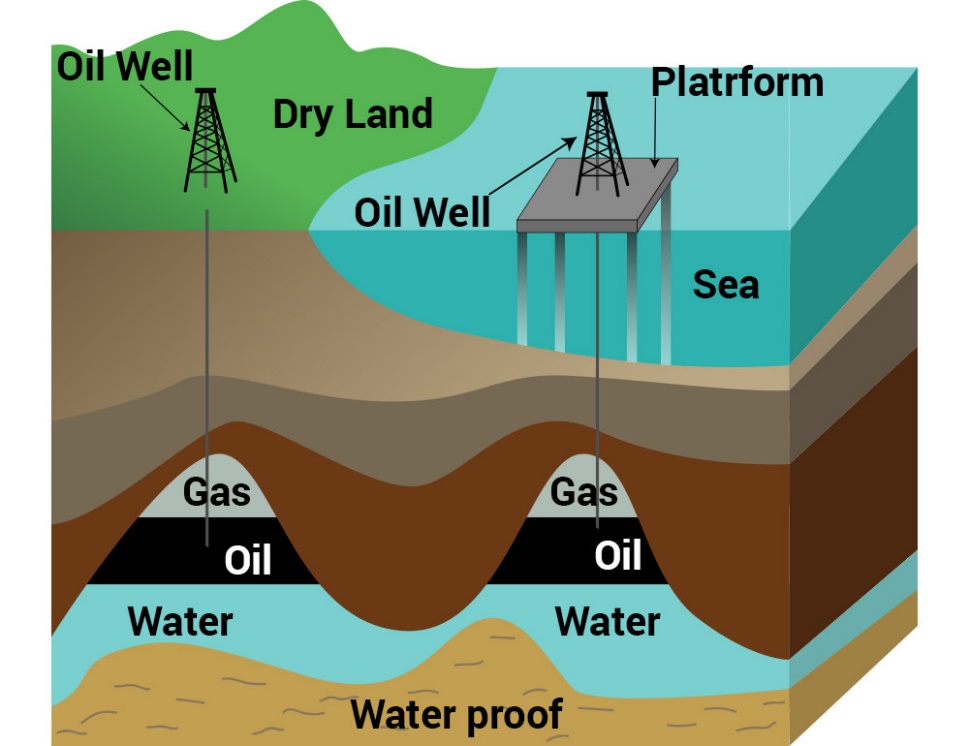 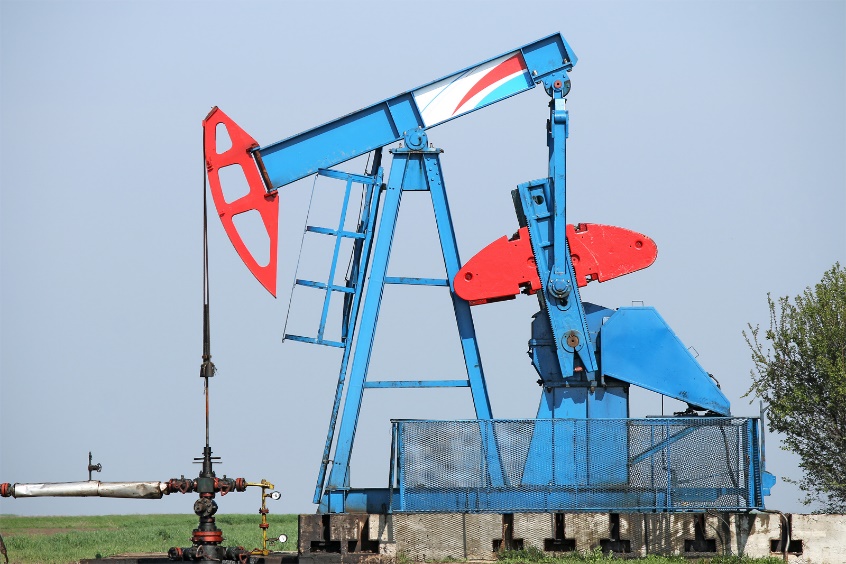 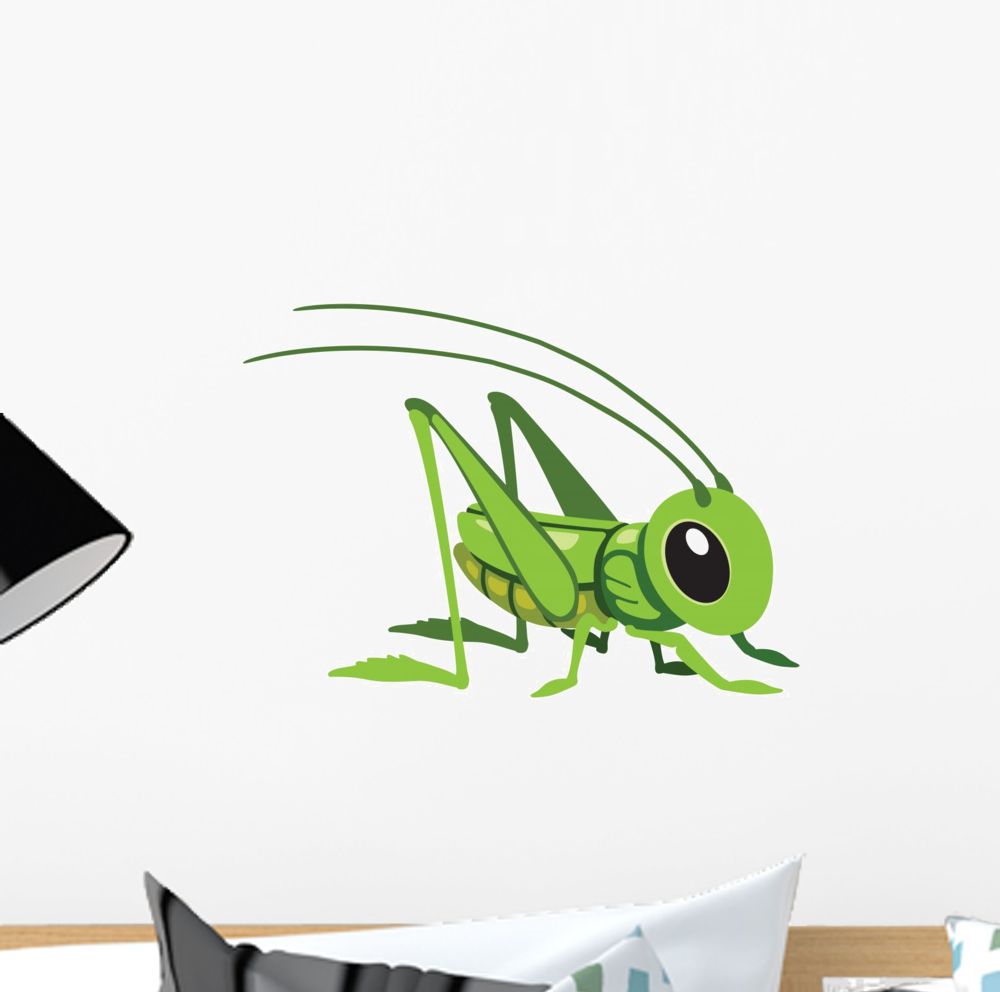 Their nickname is grasshopper
They bring oil to the surface!
In the ground and at the bottom of the ocean!
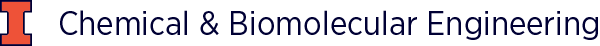 What can you do with oil?
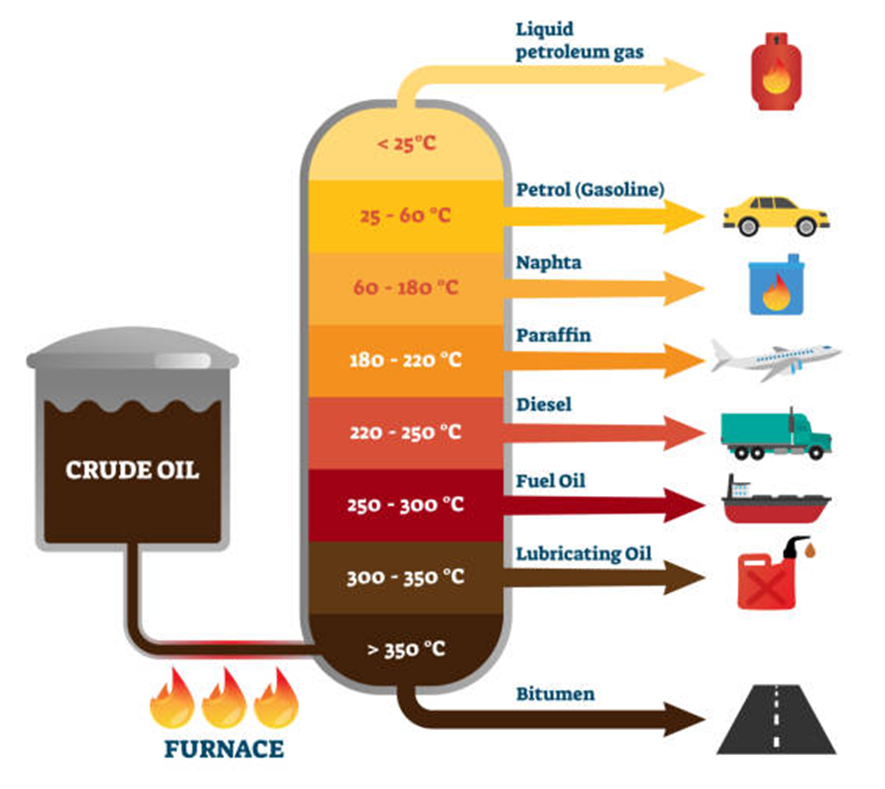 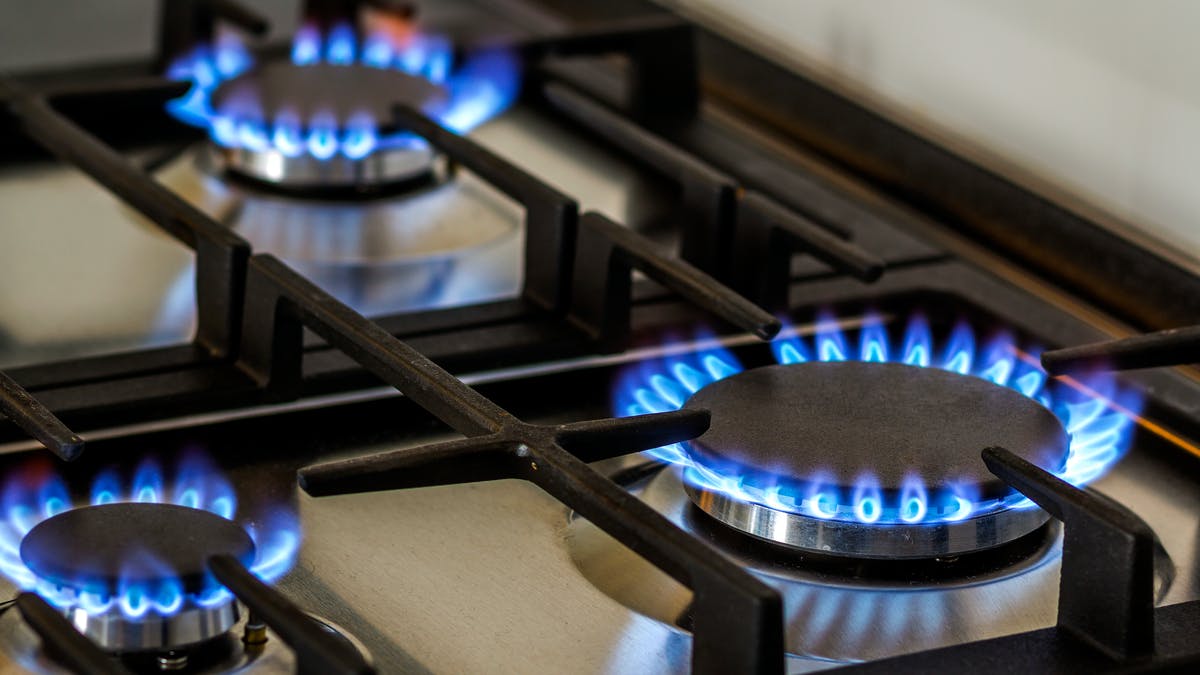 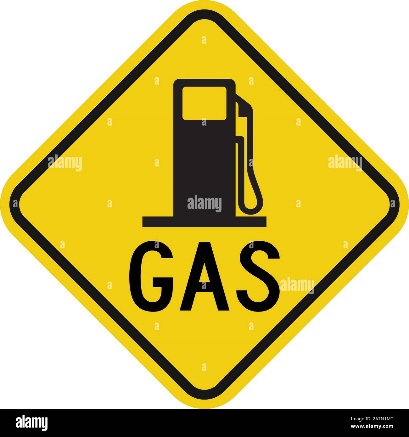 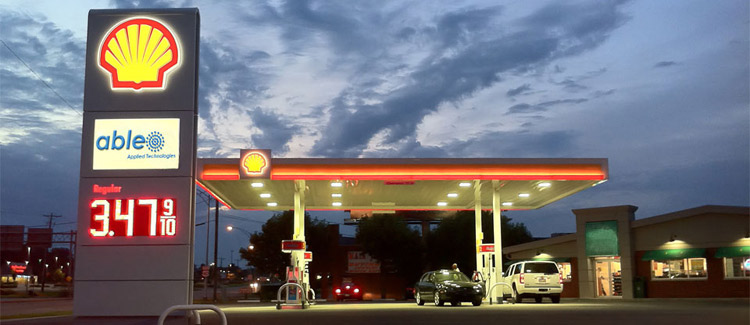 This is where we get our different monomers: 
building blocks
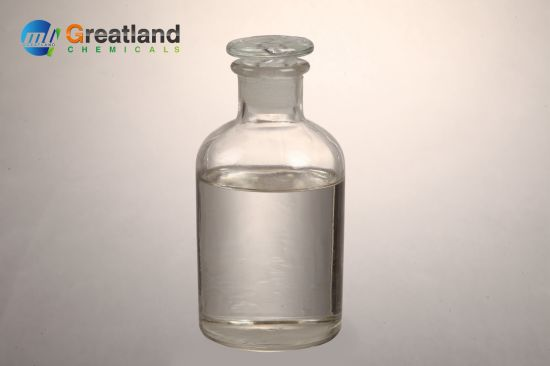 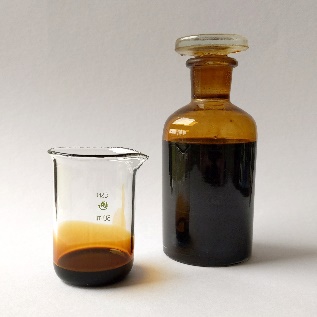 You need to separate the different molecules (distillation)
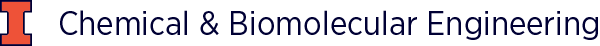 How do you turn a monomer into a plastic object?
Step 1: Polymerization- build long chains
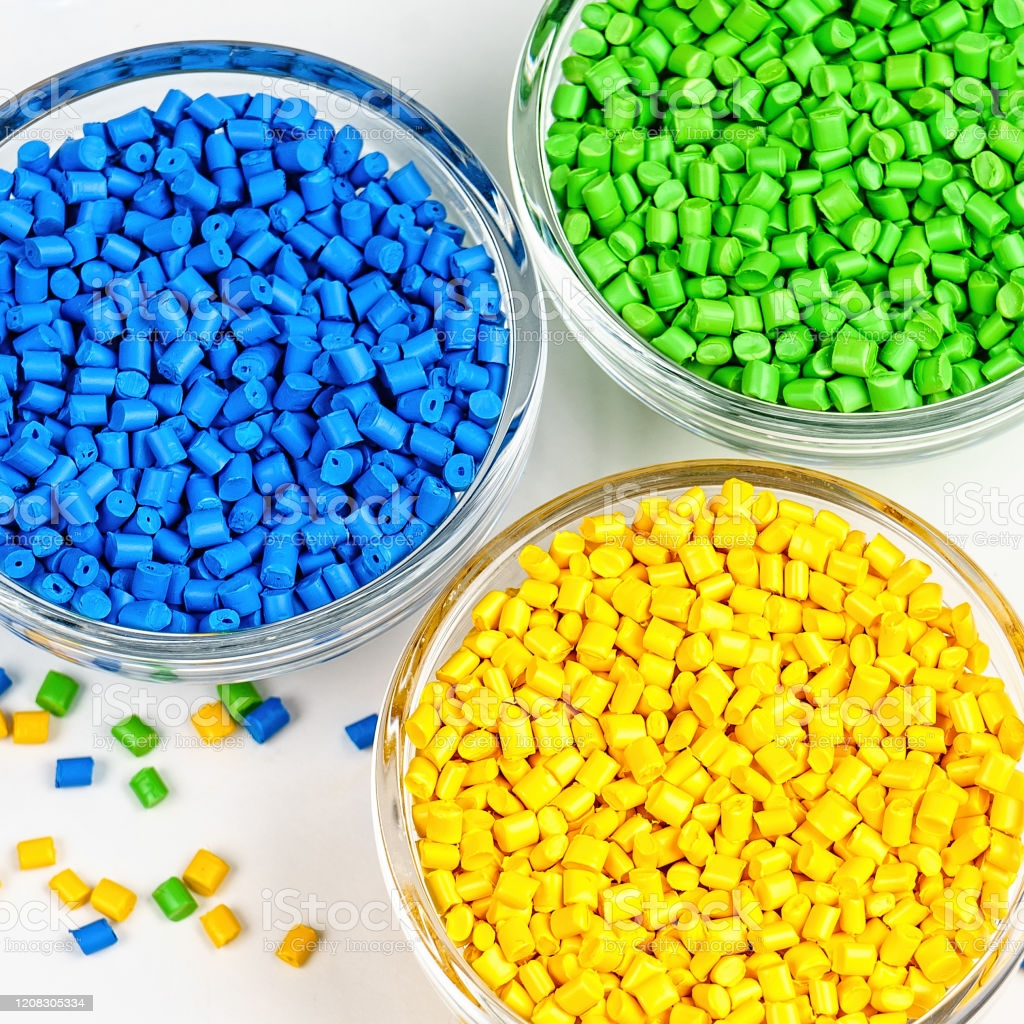 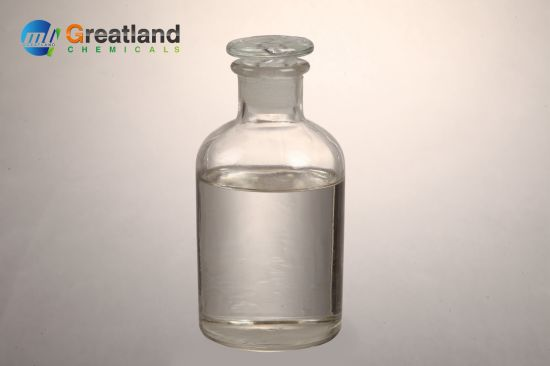 connect them
MONOMER
building blocks
Polymer
long chains
Step 2: Process it
Extrusion
Molding
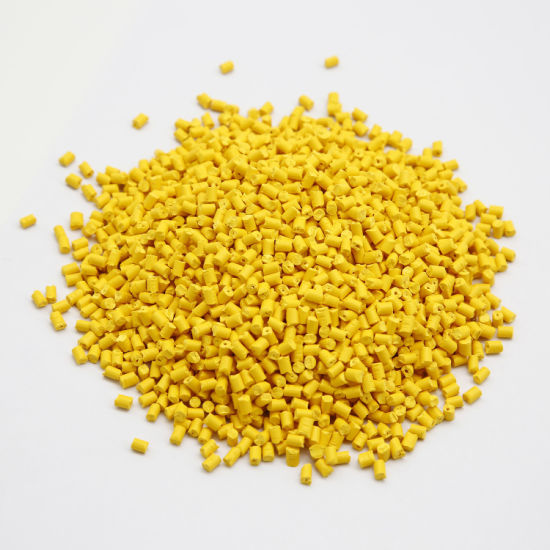 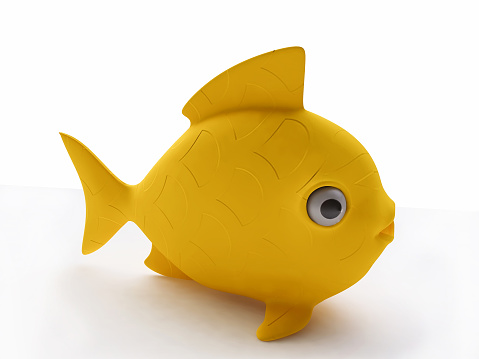 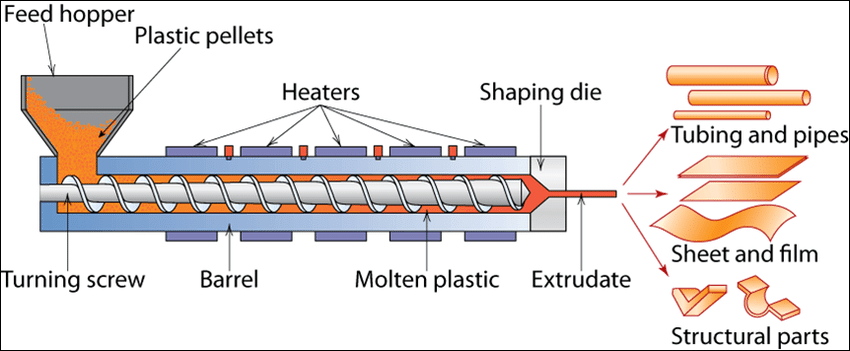 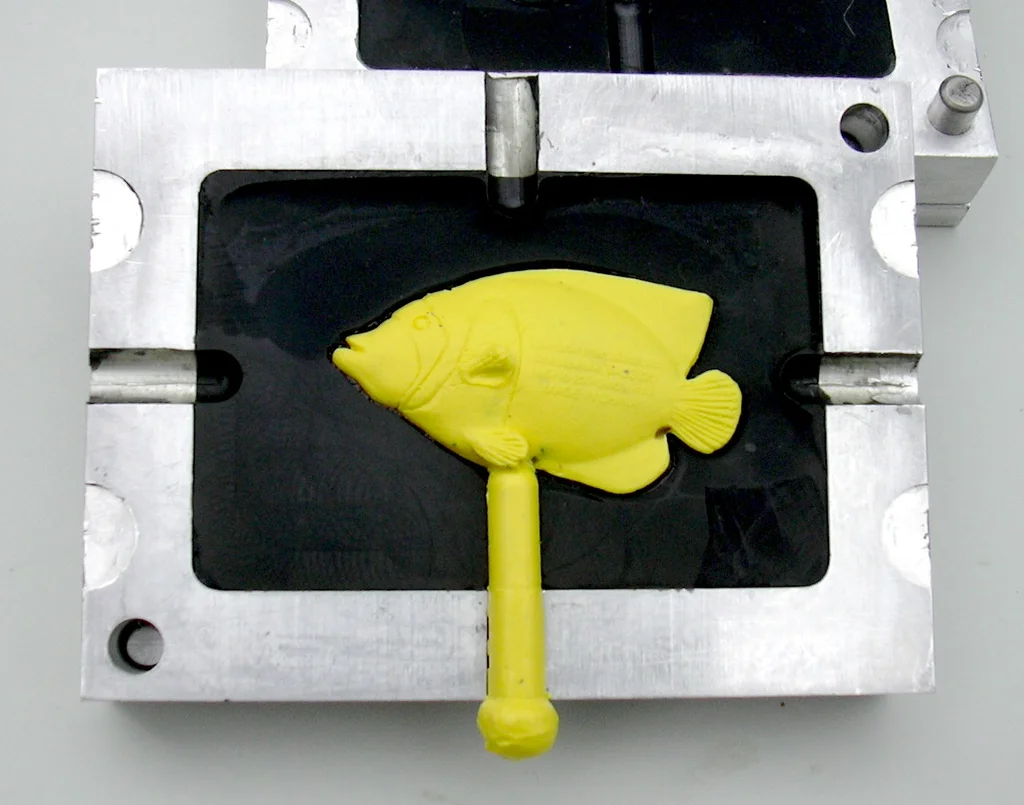 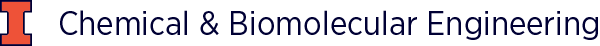 Activity for today:
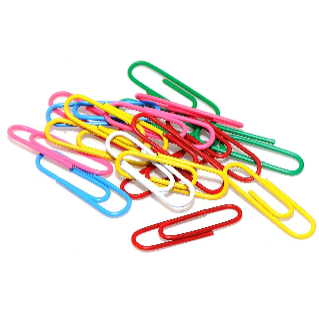 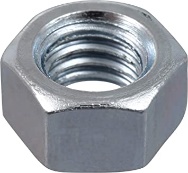 Step 1: Mine your raw materials
Step 2: Separate your oil
COAL                      OIL
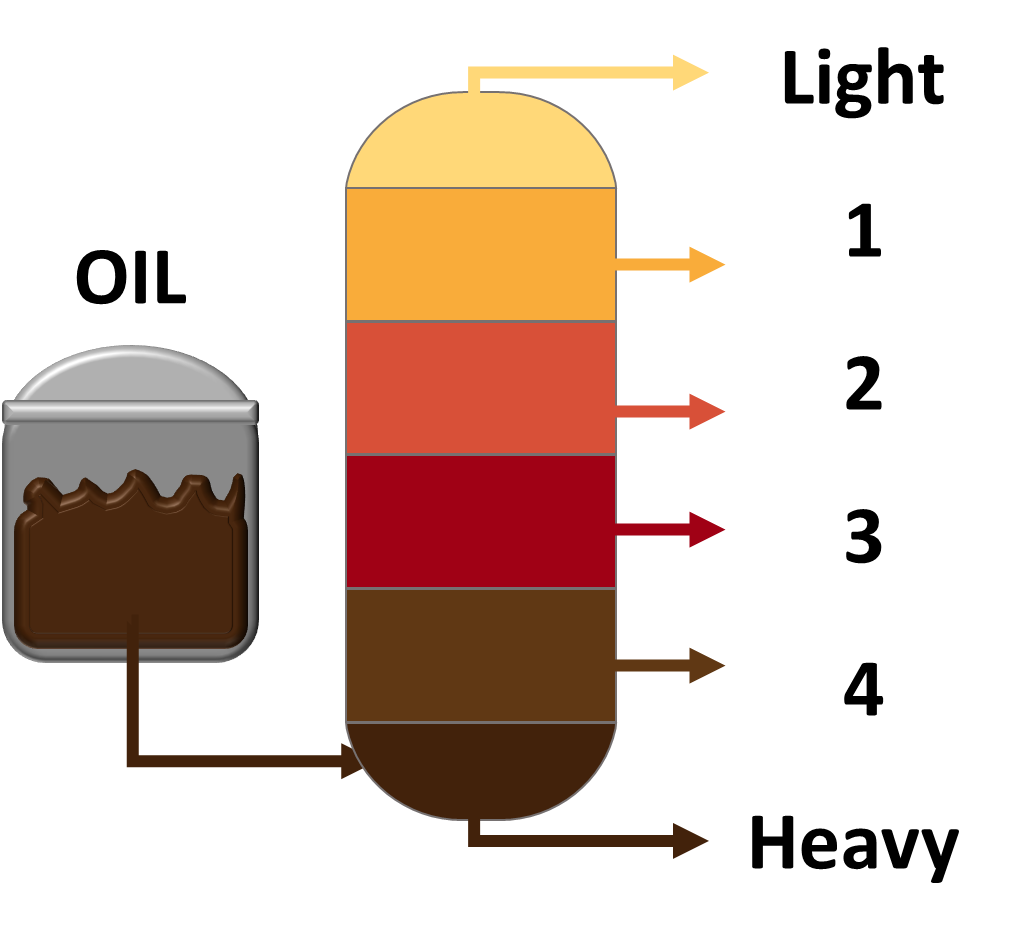 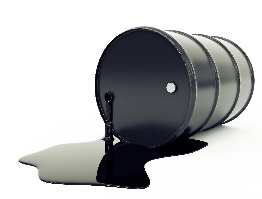 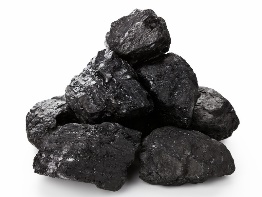 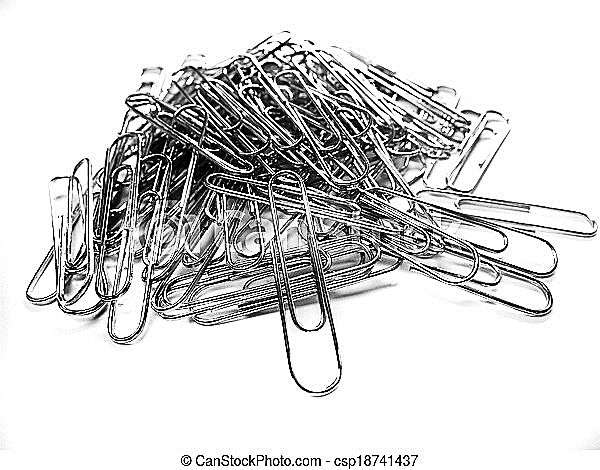 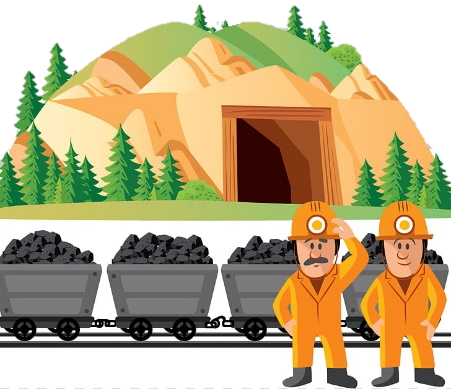 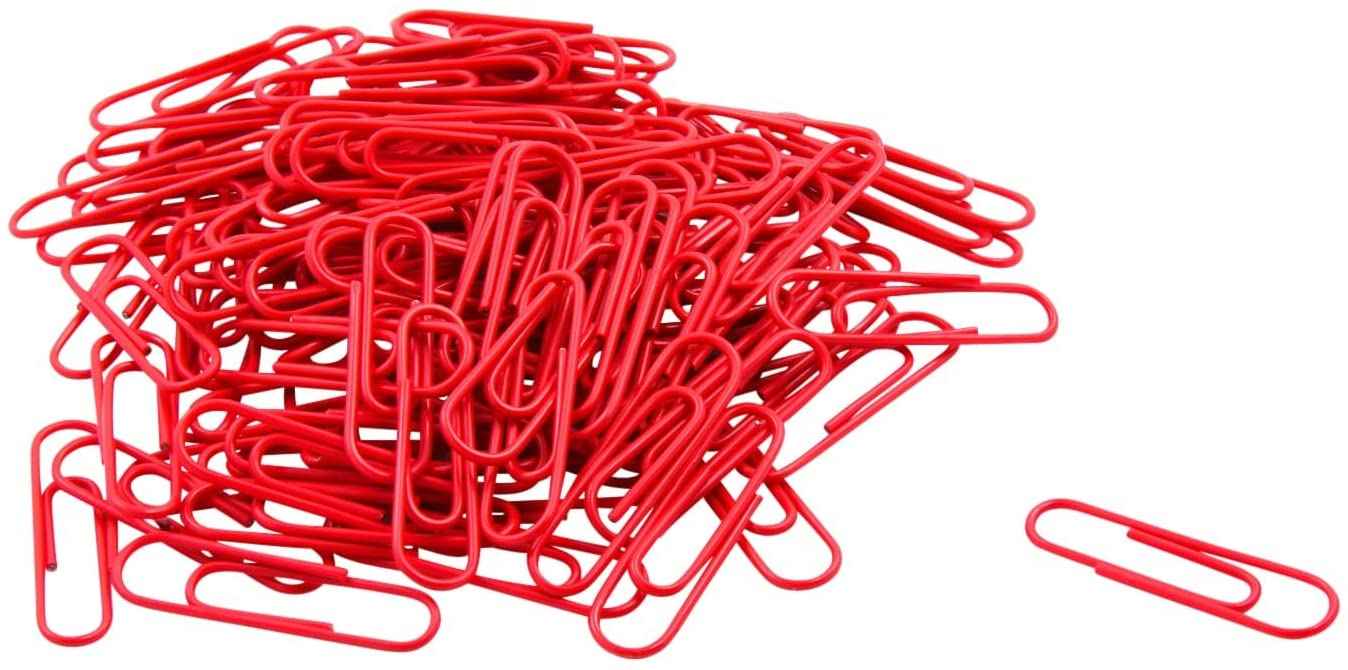 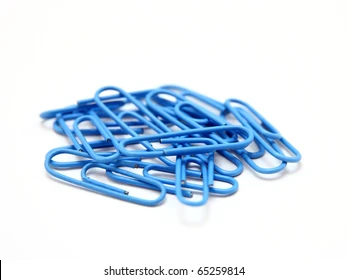 Step 3: Make your polymers
Step 4: Process into different shapes!
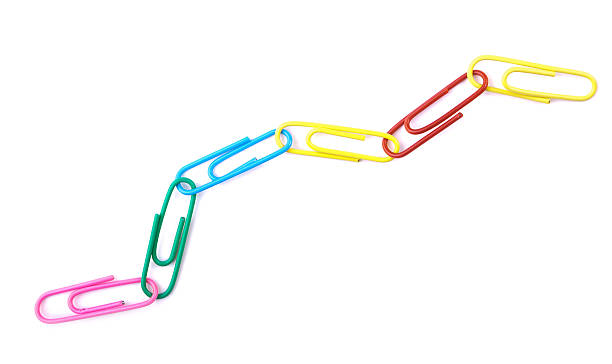 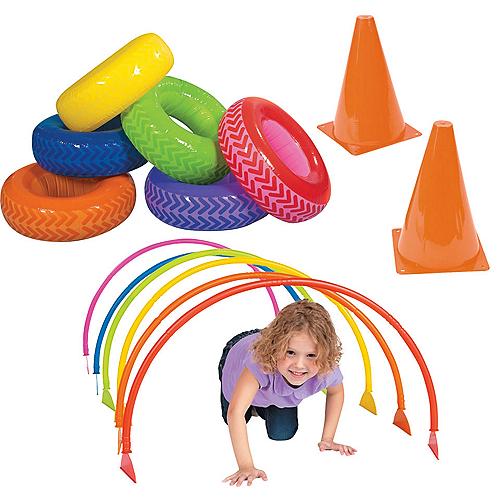 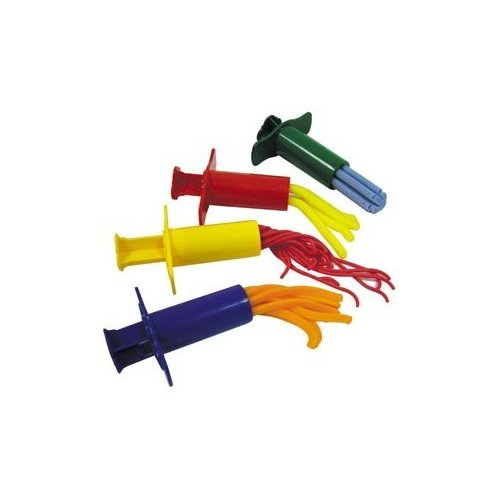 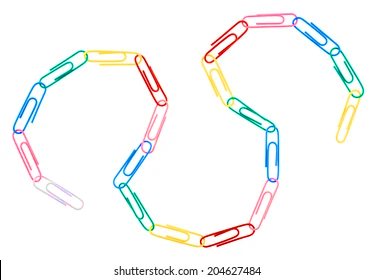 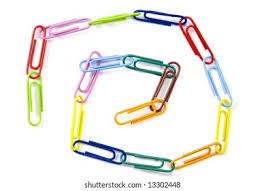 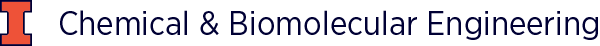